TJAGLCS Training Package
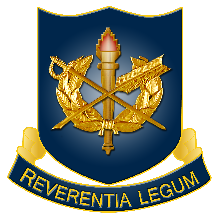 Legal Aspects of Cyber Operations
March 2025
The information provided throughout this training aid does not, and is not intended to, constitute legal advice; instead, all information, laws, statues, content, and materials for this training aid are for general informational purposes only.  This training aid may not constitute the most up-to-date legal or other relevant legal information. Judge Advocates need to conduct their own due diligence through independent further legal research on any specific legal issue contained in this training package. No reader, user, or trainee of this product should act or refrain from acting based on information from this training aid without first seeking legal advice from an attorney in the relevant jurisdiction.
Legal Aspects of Cyber Operations
3
What is Cyberspace?
“The interdependent network of information technology infrastructures and resident data, including the Internet, telecommunications networks, computer systems, and embedded processors and controllers.”
DoD General Counsel Remarks at U.S. CYBERCOM Legal Conference, 2020
“A global domain within the information environment consisting of interdependent networks of information technology infrastructures and resident data, including the Internet, telecommunications networks, computer systems, and embedded processors and controllers.”
JP 3-12, Cyberspace Operations
4
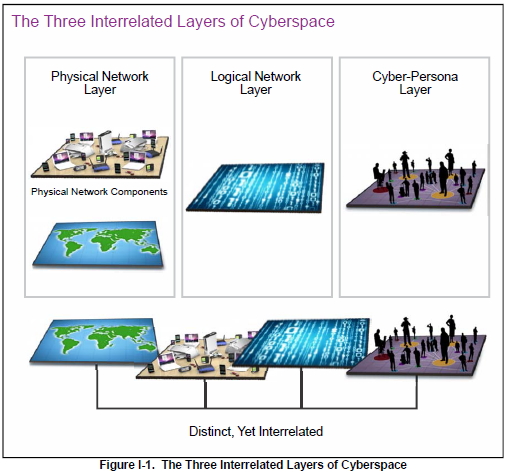 5
The Spectrum of DOD Cyber Operations
6
[Speaker Notes: DCO-IDM: Internal Defensive Measures
CPT: Cyber Protection Teams
DCO-RA: Responsive Actions
NMT: National Mission Teams

DODIN Operations. The DODIN operations mission includes operational actions taken to secure, configure, operate, extend, maintain, and sustain DOD cyberspace and to create and preserve the confidentiality, availability, and integrity of the DODIN.

DCO. DCO missions are executed to defend the DODIN, or other cyberspace DOD cyberspace forces have been ordered to defend, from active threats in cyberspace.

OCO. OCO are CO missions intended to project power in and through foreign cyberspace through actions taken in support of CCDR or national objectives.]
General Legal Review Framework (OCOs)
7
[Speaker Notes: In all legal reviews for OCOs, there are three elements that are included: US Domestic Law, International law, and Policy]
U.S. Domestic Law
8
[Speaker Notes: When we ask if something is properly authorized, we are asking whether congress and/or the president has authorized us to do this thing. What title 10 authority is there to conduct this operation. Are there are domestic statutes that may limit the operation, or how we are seeking to execute the operation? And finally, do we have any constitutional concerns (1st or 4th amendment) ?]
International Law Considerations
Sovereignty
State Responsibility 
Neutrality
International Humanitarian Law (both jus ad bellum and jus in bello)
Human rights law
9
[Speaker Notes: From an international law perspective, many tenants of public international law apply to aspects of offensive cyber operations.]
Policies and Directives
10
Need Training Materials?
Have Training Materials?
Questions?
Contact Us!

TJAGLCS-training@army.mil